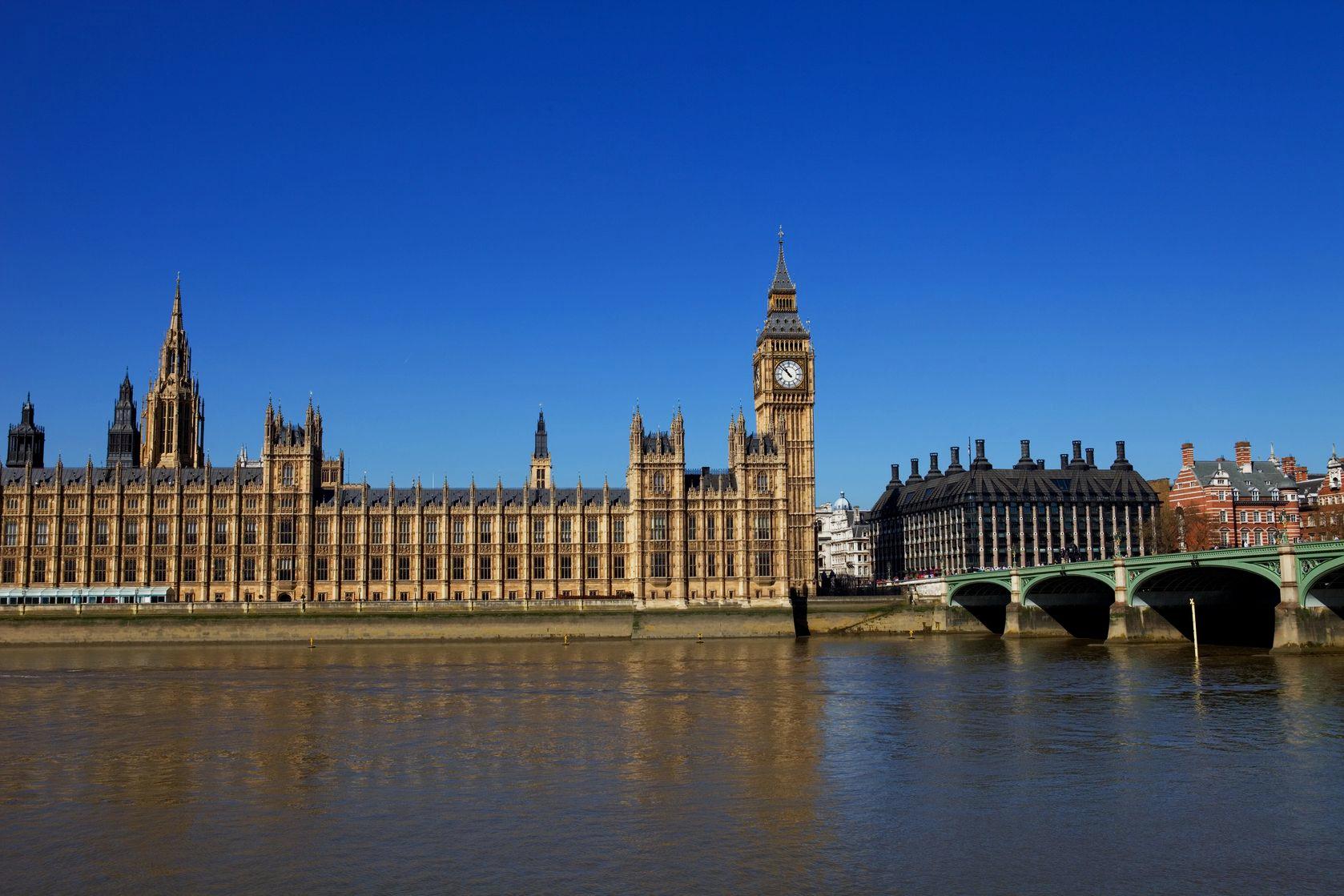 Introduction to ENGLISHConstitutionalism
[Speaker Notes: Photo Credit:  Rui Vale De Sousa]
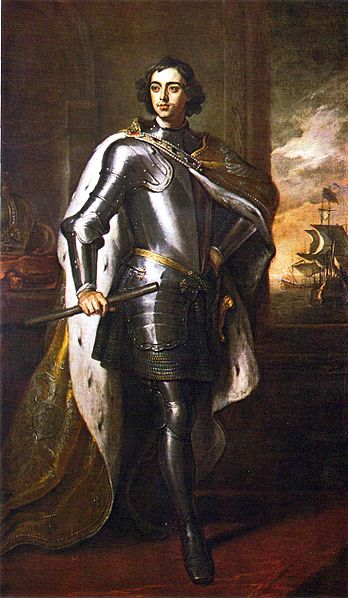 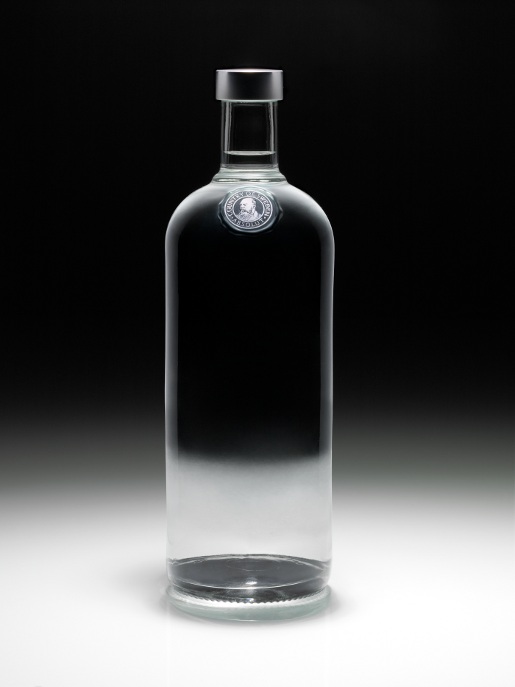 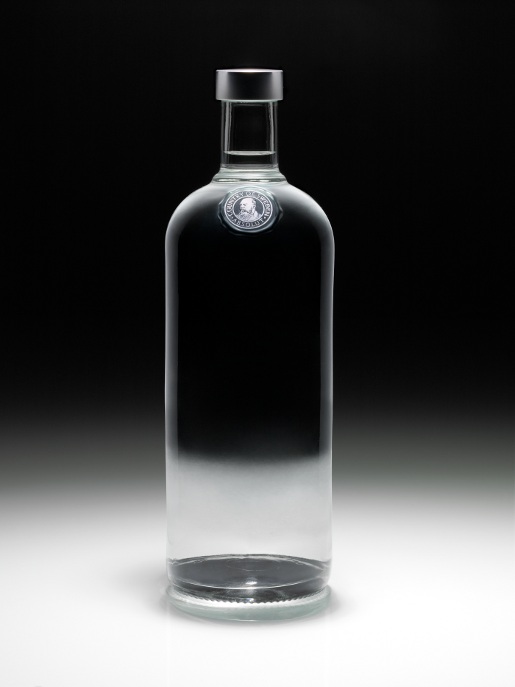 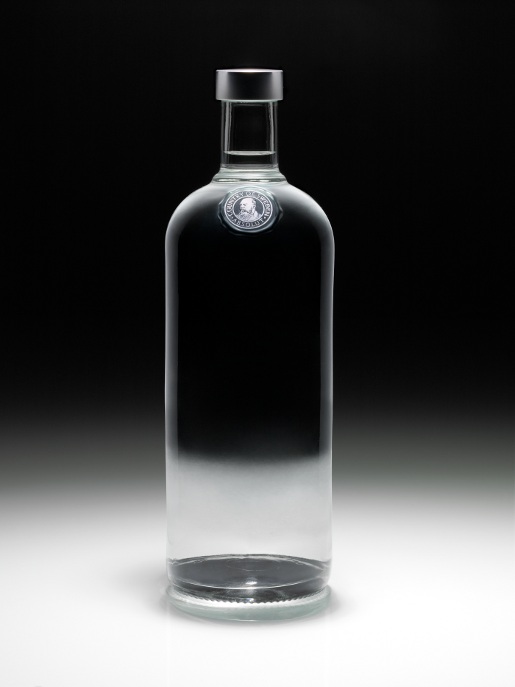 ABSOLUTGOVERNMENT
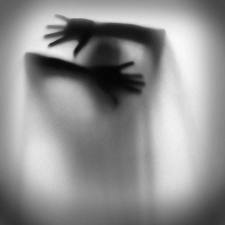 You are bottled up.
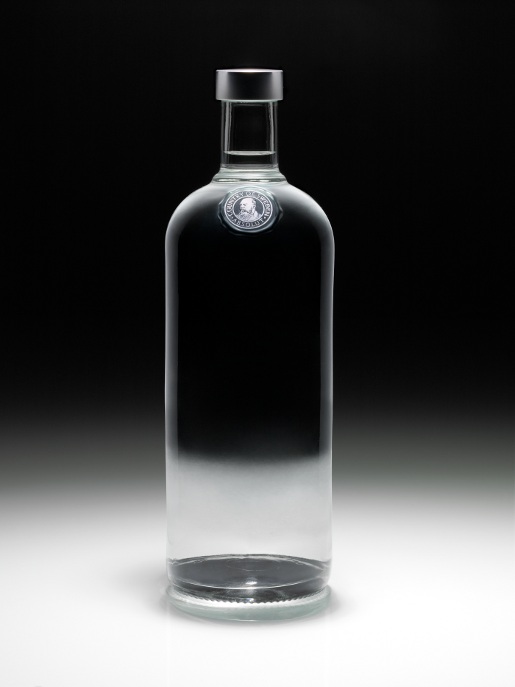 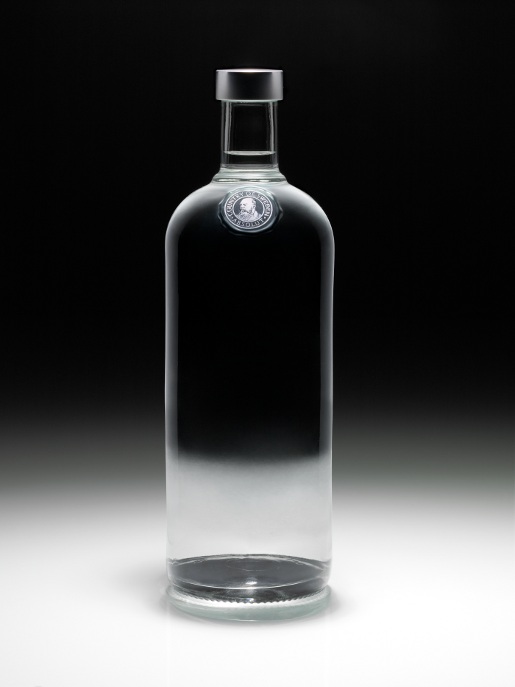 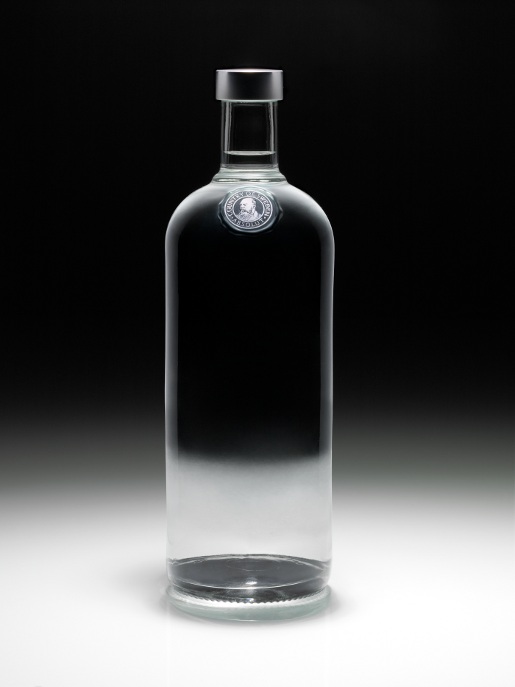 LIMITEDGOVERNMENT
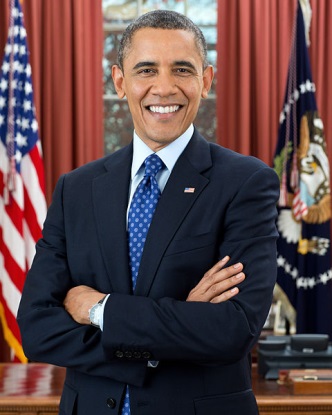 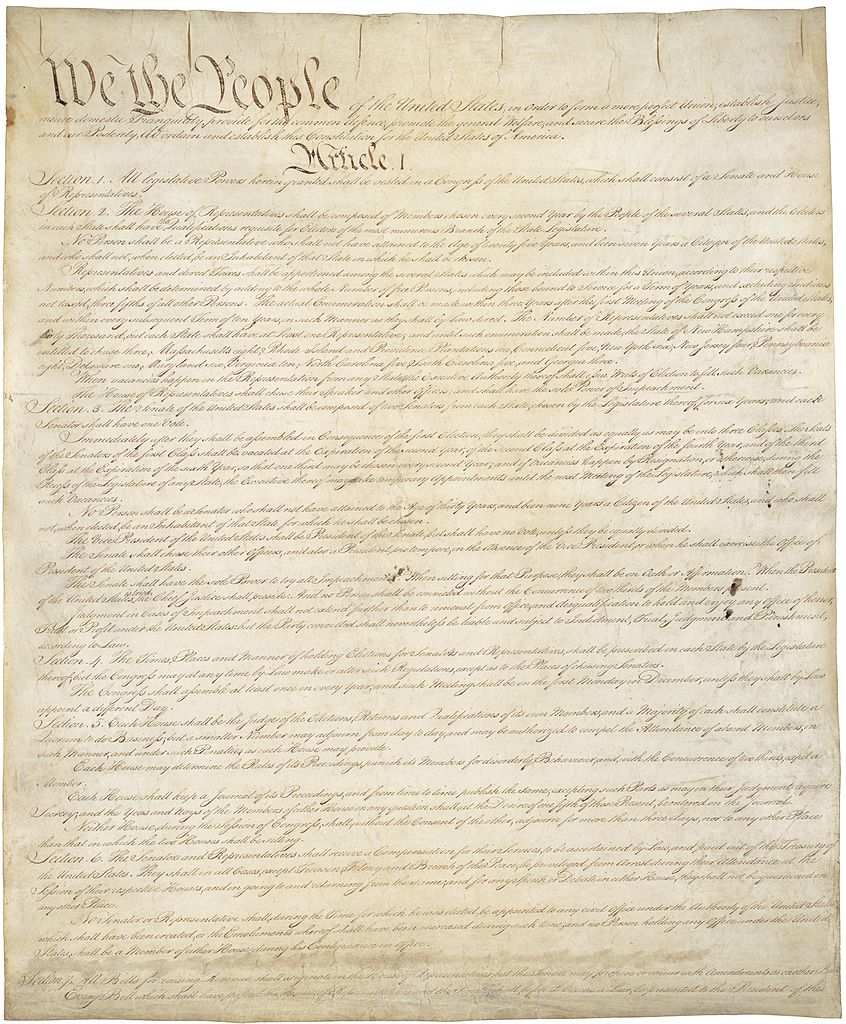 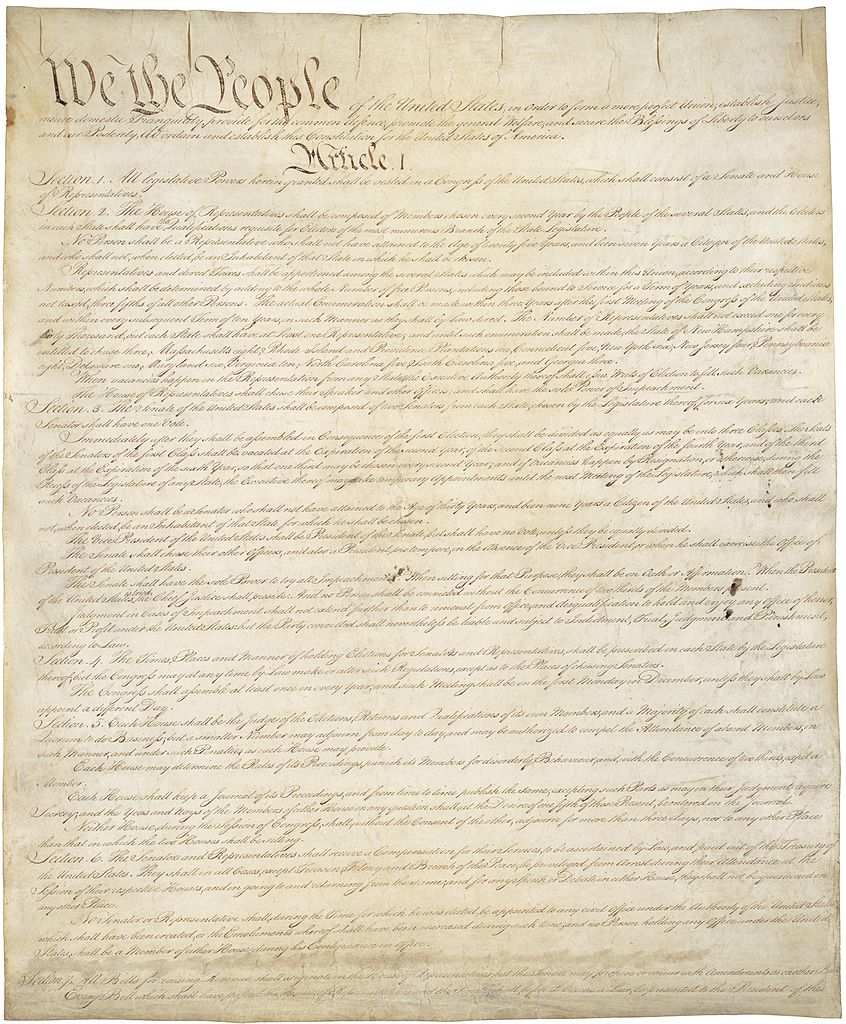 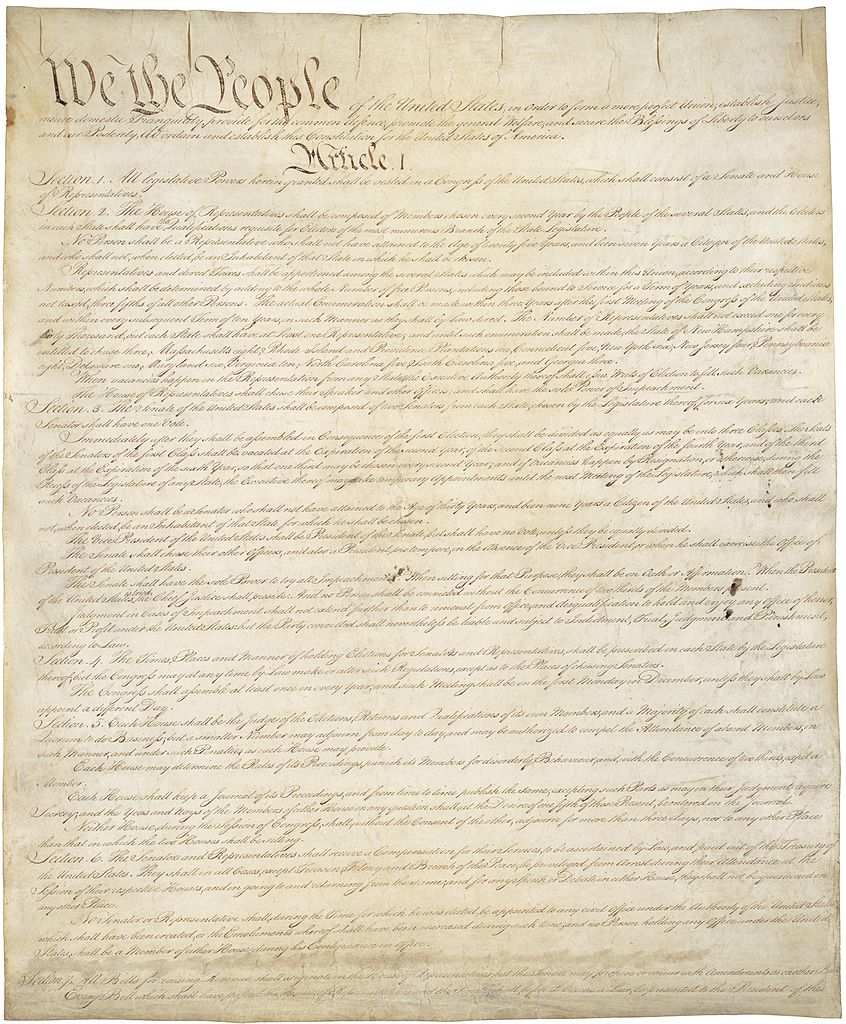 A Constitution
LIMITSGOVERNMENT
LIMITED
Absolute
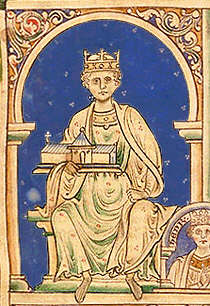 Common Law
Judges decide by PRECEDENT
Henry II
LIMITED
Absolute
Common
Arbitrary
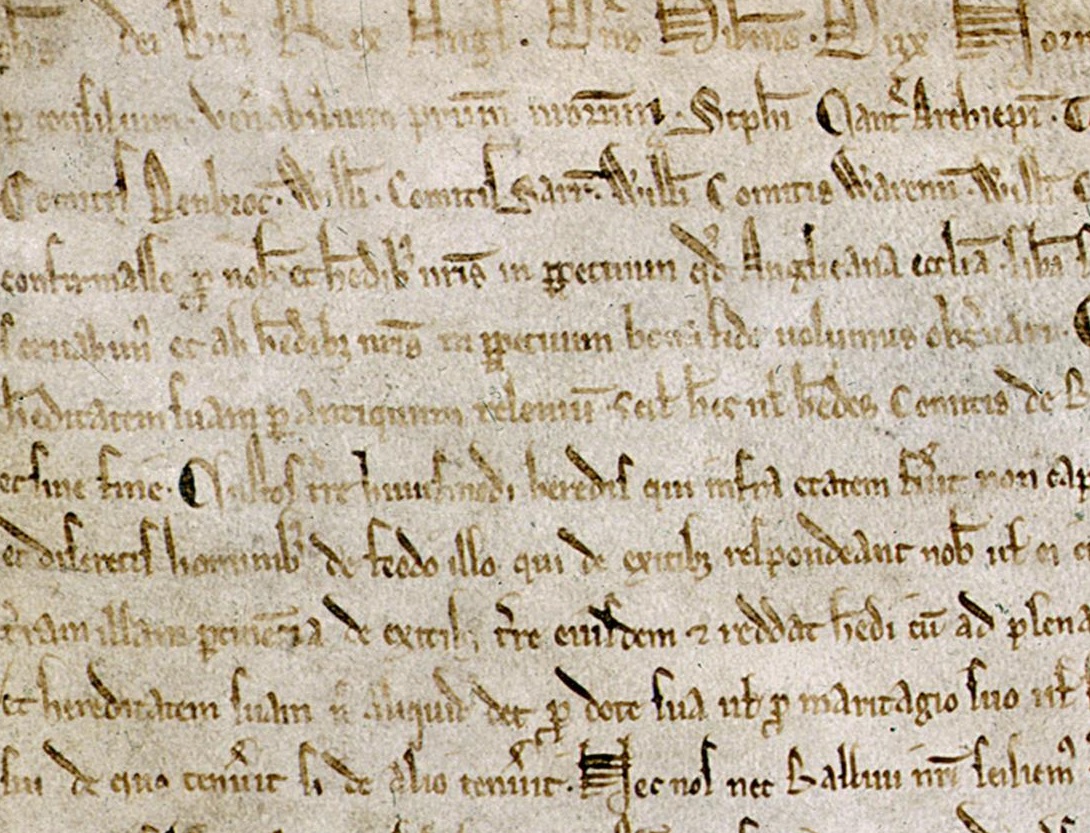 Magna Carta (1215)
“Great Charter”
The Holy Grail 
of English Constitutionalism
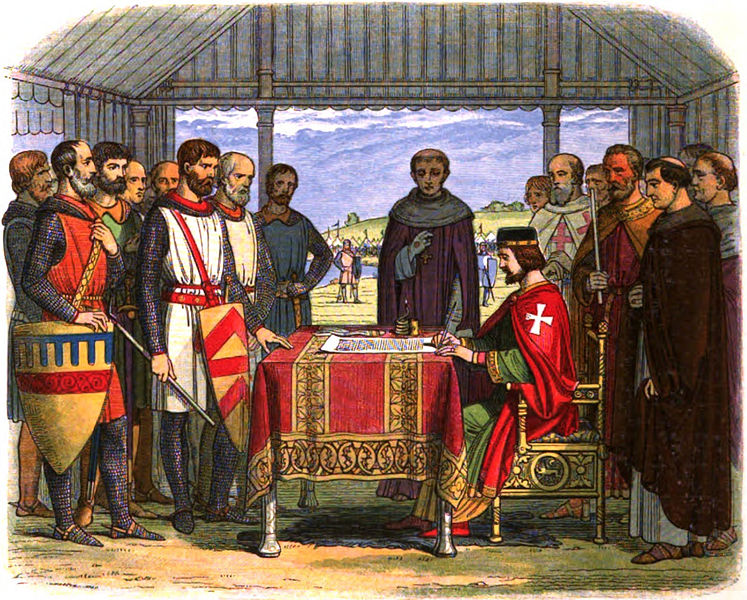 King John Signs the Magna Carta
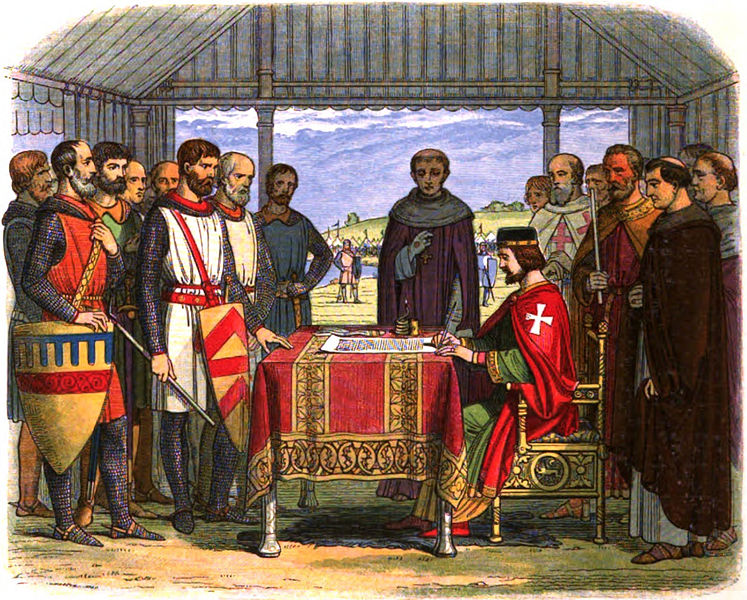 Who is present?  What is the general mood?
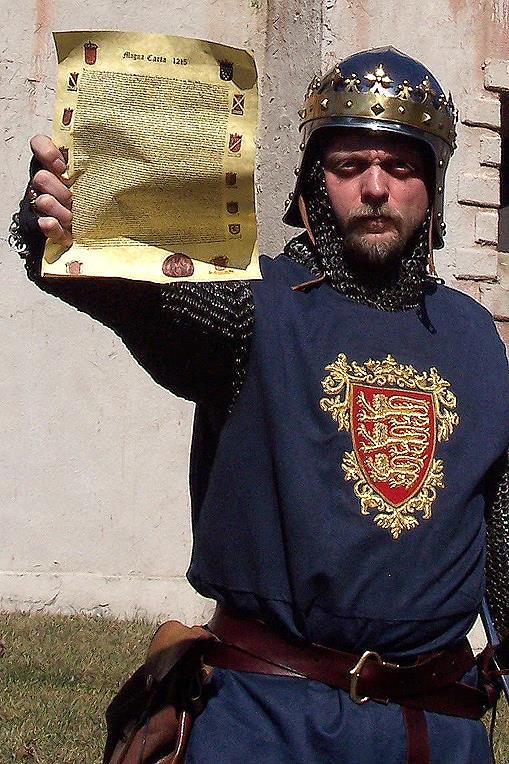 A CONTRACT
Photo by One lucky guy
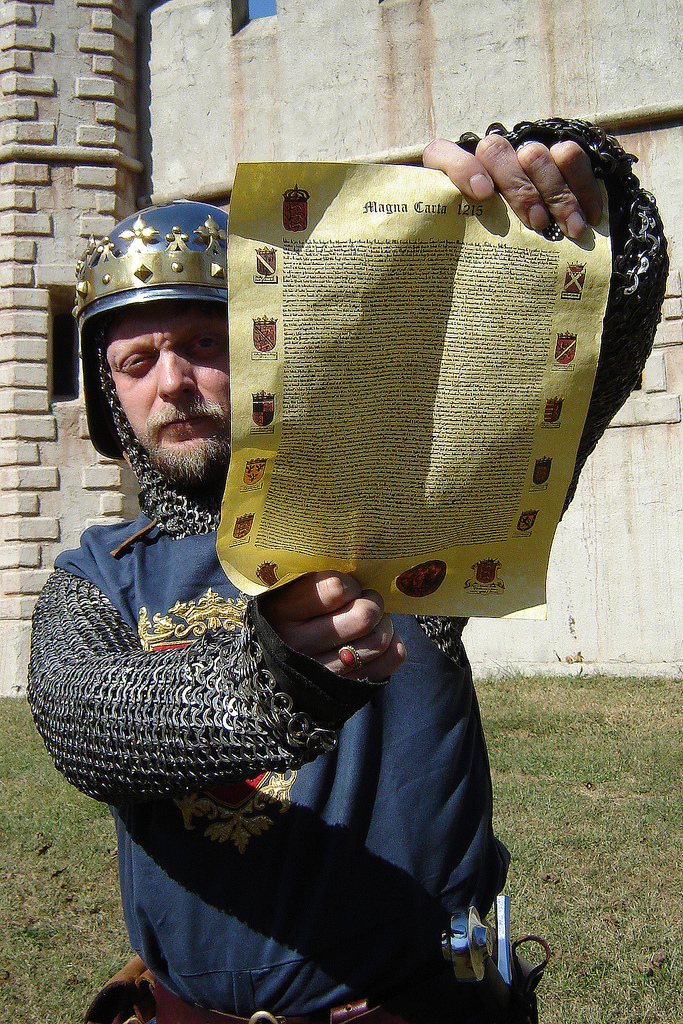 Between the people and their ruler
Photo by One lucky guy
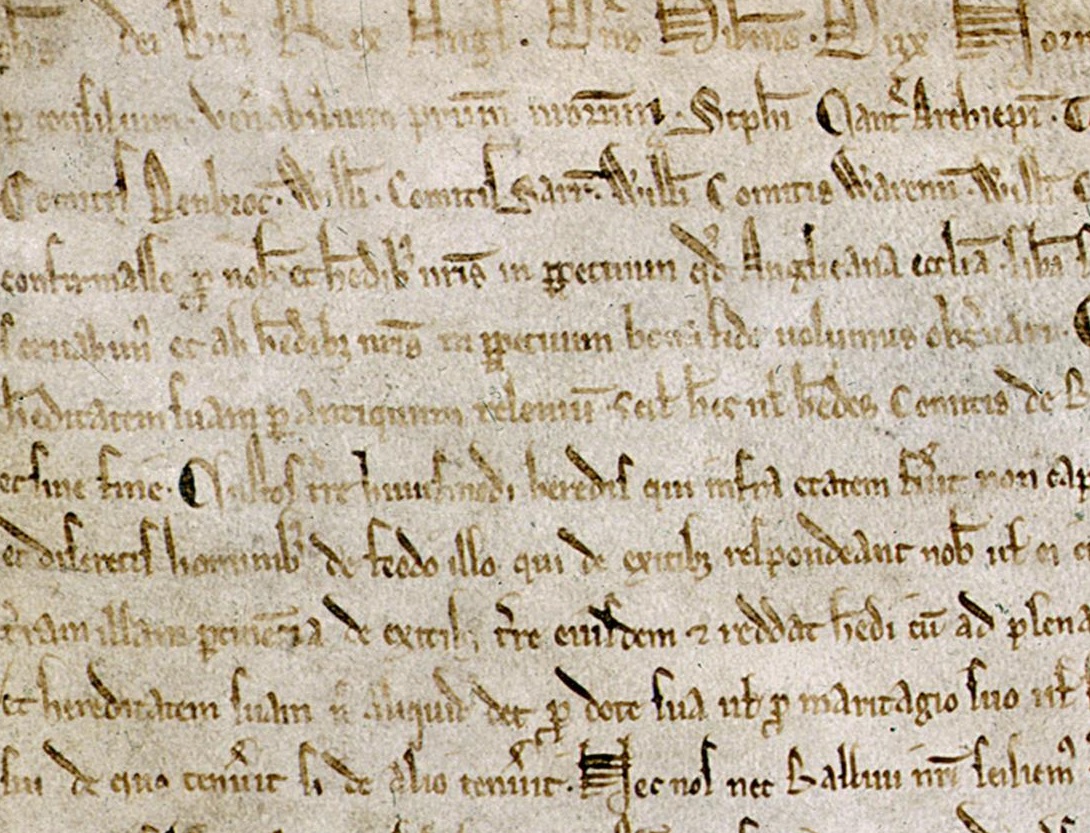 Taxation by CONSENT
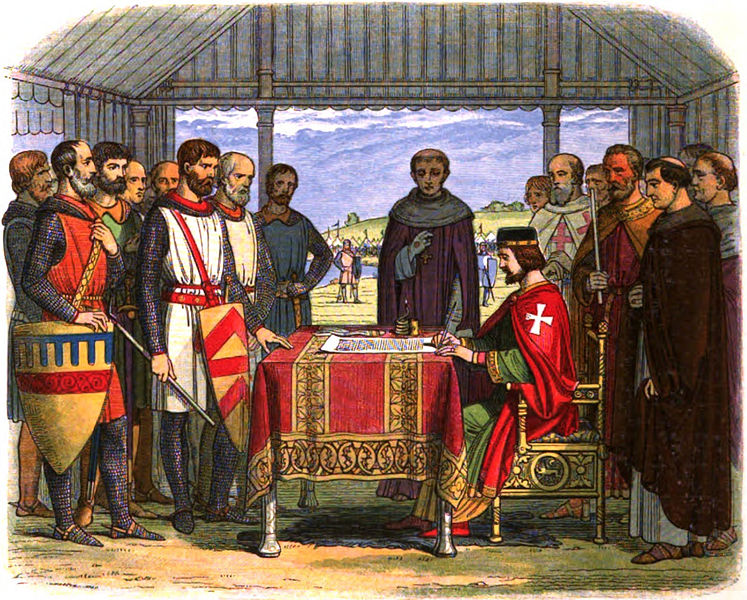 Can I tax you?
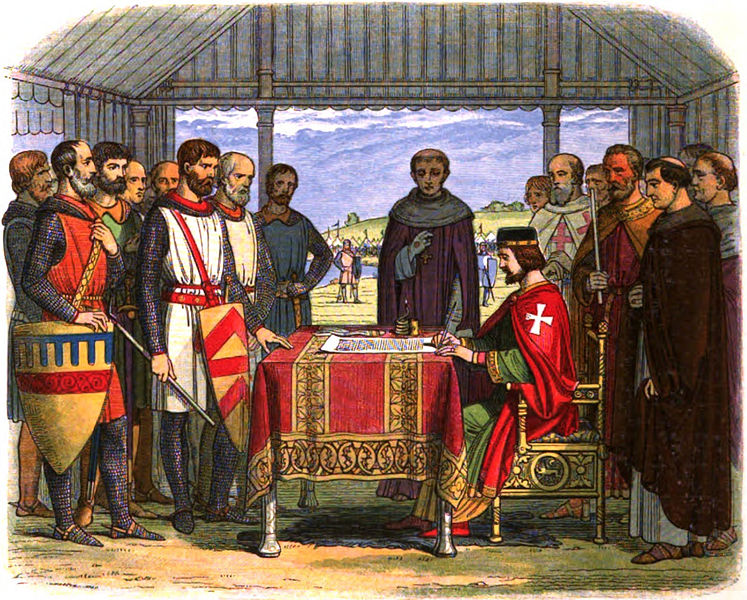 NO!!!
NO!!!
Can I tax you?
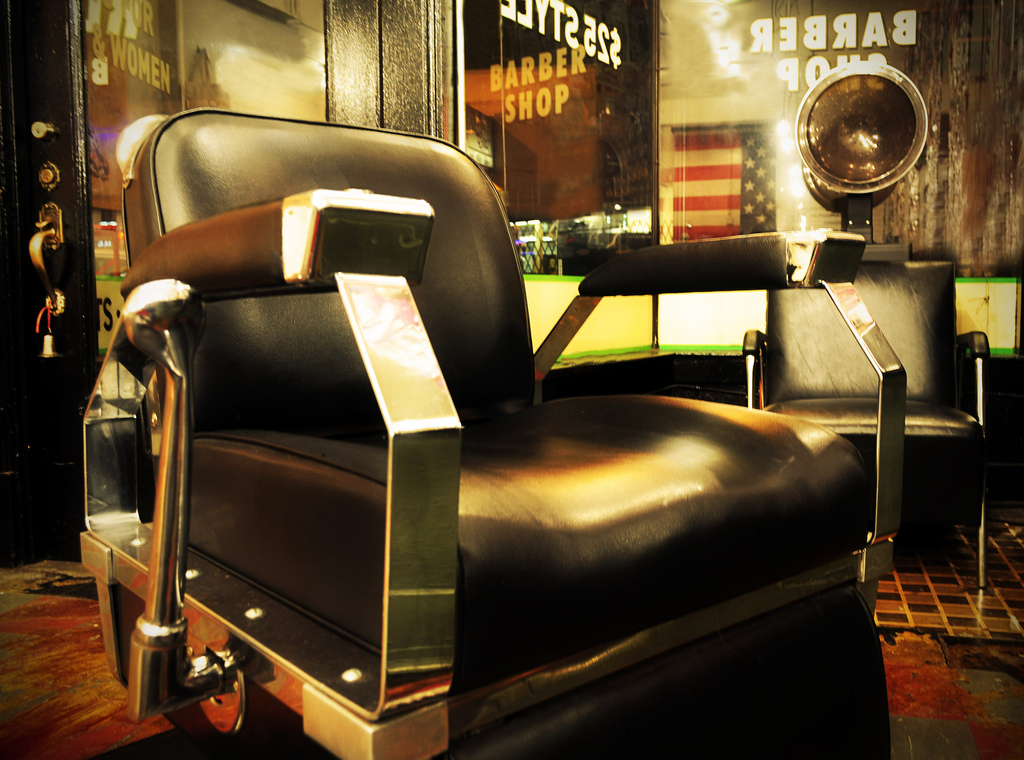 “More Charter”
Photo by JTSiemer
LIMITED
Absolute
Common
Arbitrary
By Consent
By Decree
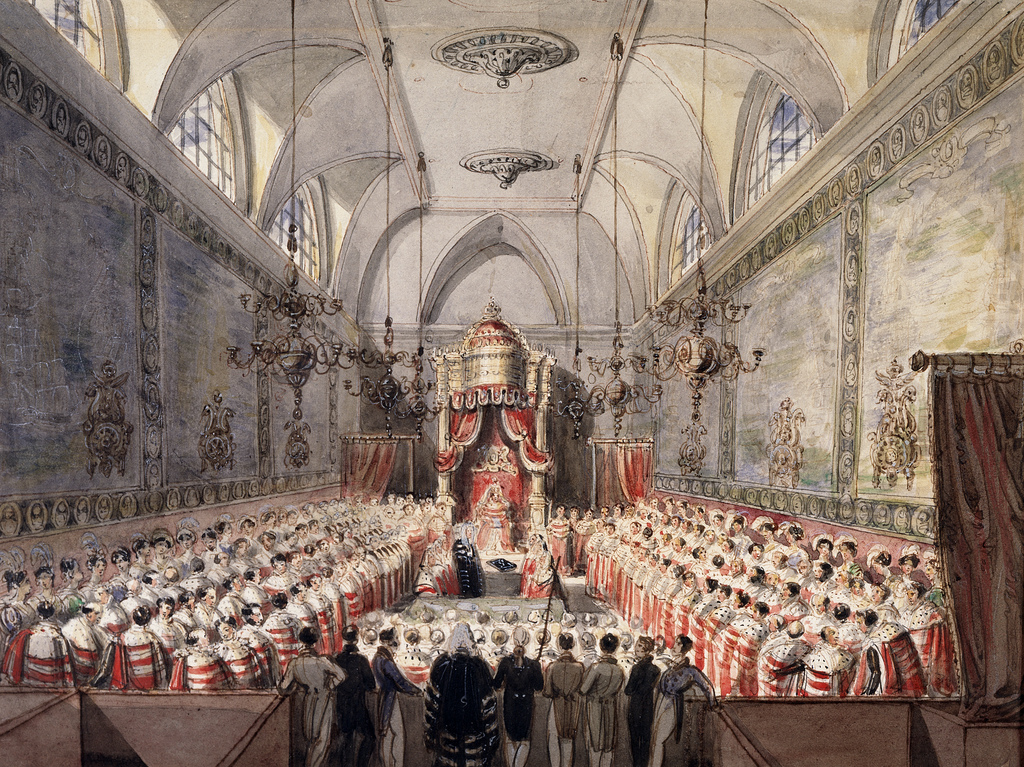 Parliament
Some rights reserved by UK Parliament
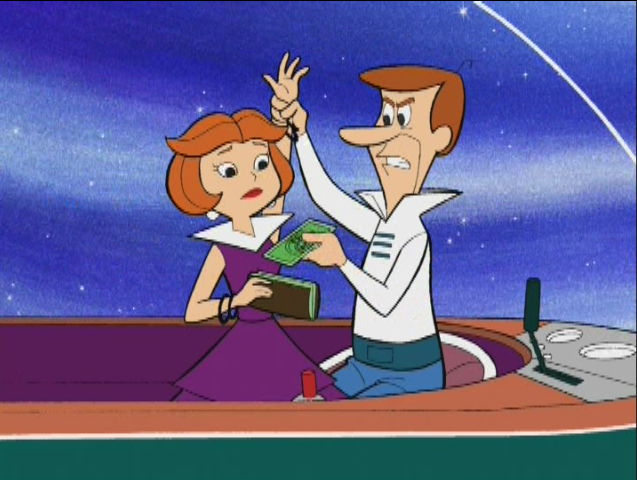 The Power of the Purse
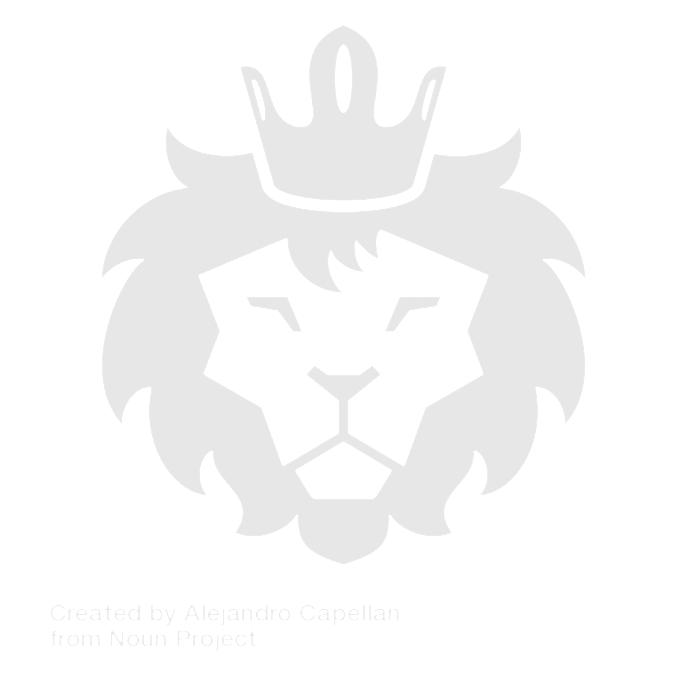 The English “Constitution”
KING
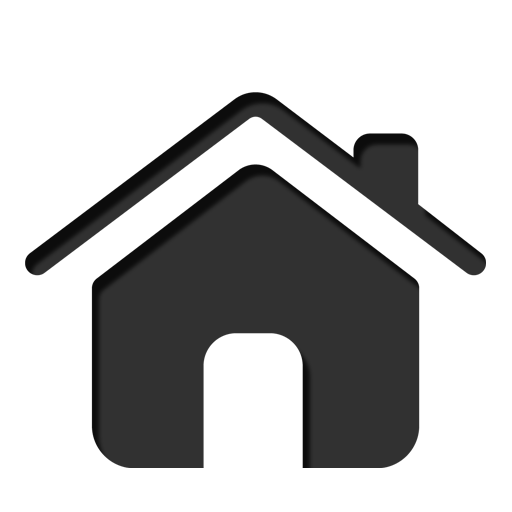 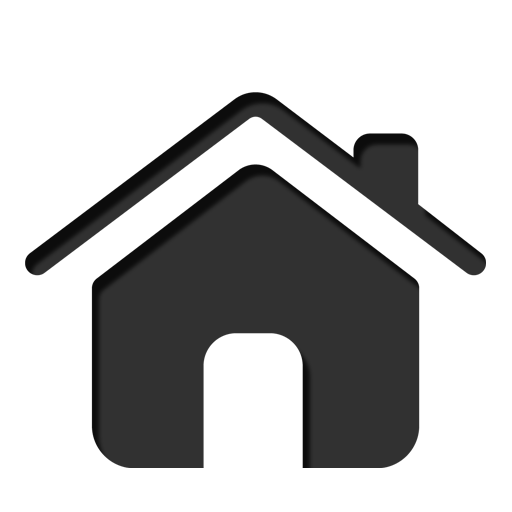 Parliament
(Bicameral)
Commons
Lords
Lion icon by Alejandro Capellan from the Noun Project
LIMITED
Absolute
Common
Arbitrary
By Consent
By Decree
YES
NO
LIMITED
Absolute
Common
Arbitrary
By Consent
By Decree
YES
NO
People
Monarch
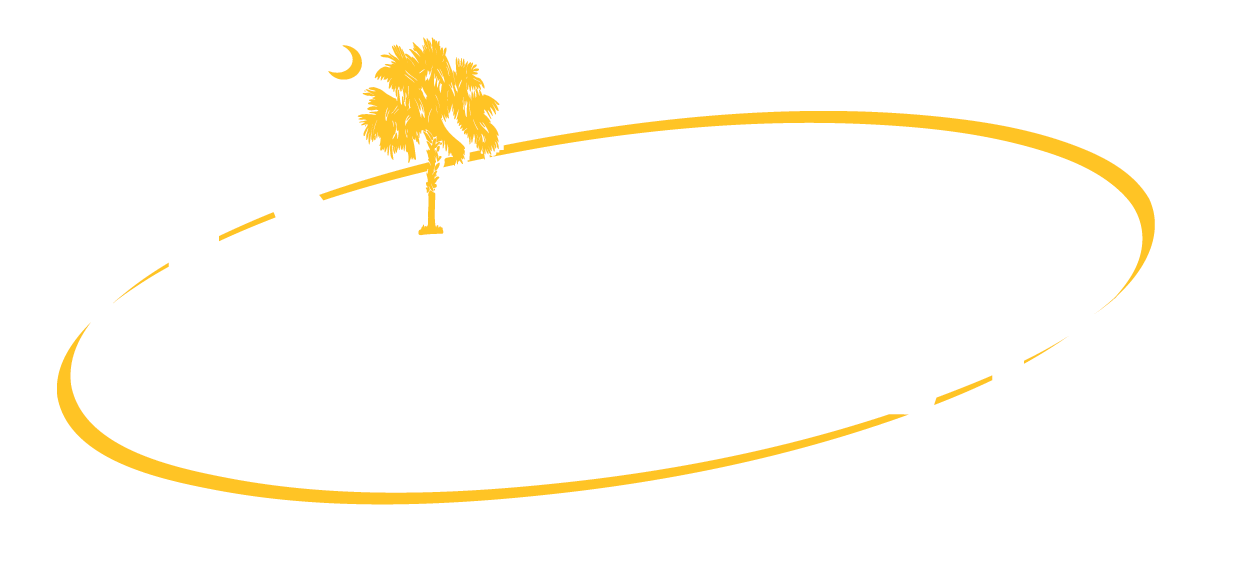 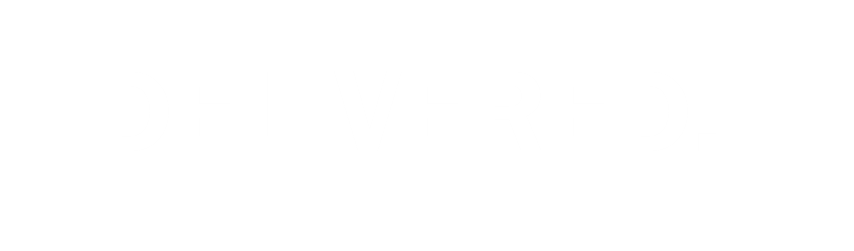 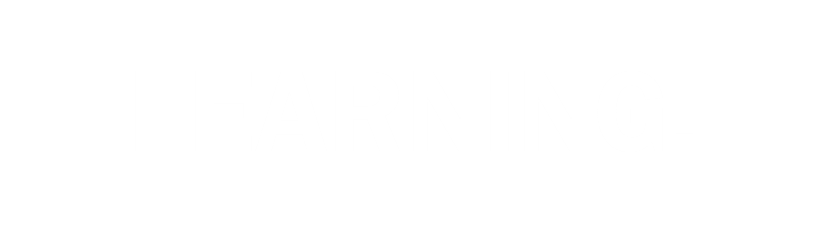 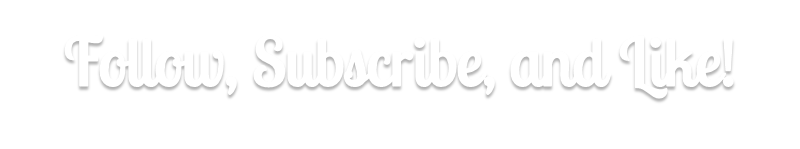 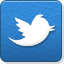 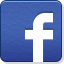 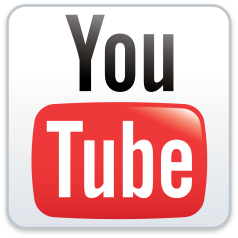